Building a Better Community
A review of the annual Bradley crossing resident satisfaction survey and provide recommended outcomes for community improvement
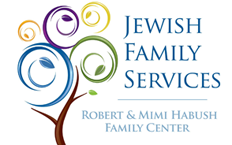 Shelby Guendel
Community Programs Coordinator
Jewish Family Services, Inc.
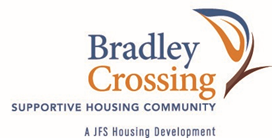 [Speaker Notes: Bradley Crossing is one of two affordable housing options in JFS Housing, Inc., which is a subsidiary of Jewish Family Services. Bradley Crossing offers 114 apartments across 6 buildings. Rents are reduced based on income eligibility requirements and the availability of Section 8 designated units. Community members include adults and children with and without disabilities. 

*Change team – 
Kevin Boland – Director of Social Services, JFS
Shelby – Community Programs Coordinator
Dan – VP of Housing and Residential Services
Shania O’Kimosh, Emily Carey, and Mee Xiong – UW-Milwaukee Master of Social Work Interns for JFS

The project consisted of two cycles – the first was development of the survey and surveying process based on previous annual Bradley Crossing resident satisfaction surveys.

The second cycle was carrying out the survey process including marketing, survey distribution, and survey analysis.]
Aim
Create survey to offer a validated measure of resident satisfaction of community integration with a goal of 50 responses by March 30, 2021. 
Baseline for survey responses from 2019 survey was 57 responses.
[Speaker Notes: Although a satisfaction survey has been completed in previous years, the survey was distributed and analyzed by a third party in 2019. The aim of this project was to first analyze the 2019 survey and create a new surveying process including marketing, survey development, survey distribution, data analysis, and recommendations.

The goal was 50 respondents for the 2020 survey. Questions for the 2020 survey did include questions related to COVID-19 pandemic resources and support.]
Measures Used
Survey
20 questions – quantitative data (via Likert Scale) and qualitative data (via written comments)
English
Enticement
Method – paper, online (via Survey Monkey) or phone
Drop box for paper surveys as in the main building
Surveys completed by phone were reserved for those that needed assistance reading and/or writing
Survey Example
[Speaker Notes: Enticement – to increase participation, residents could be entered into one of five drawings for a $50 gift card. The caveat being that if you wanted to participate in the drawing, the respondent had to provide their name and apartment number. Although the results were confidential and marketed as such, names were required to participate in the drawing even though the names were not kept for data analysis. Enticement for participation was used in the 2019 survey – each participant received a Bradley Crossing t-shirt.

Method –
1 survey per household


Questions from the survey measured belongingness in the community, knowing way around community, knowing the rules of the community, acceptance in the community, independence in the community, feeling close to others in the community, having useful and productive activities in community, changes (for better or worse) in the community, stress management, knowledge of community resources or assistance programs, children participation in programs, COVID-19 isolation resources and information about COVID-19 safety and health.]
Results:
80% of respondents strongly agree or agree with feeling like they can be independent in the community.
61% of respondents strongly agree or agree with feeling like they belong in the community.
57% of respondents strongly agree or agree with having something to do in the community during the day that is useful and productive
38% of respondents reported having somewhat worse or much worse changes in their living situation since living at Bradley Crossing; 50% of respondents reported having somewhat better or much better changes in their living situation since living at Bradley Crossing
92% of respondents said that they received information about available community resources or assistance programs
79% of respondents said that they received information COVID-19 isolation resources

From 2019 to 2020: 
Decreased sense of belonging
Increase in satisfaction with Bradley Crossing staff and management
No significant changes in the sense of independence
[Speaker Notes: *key findings
Data analysis consisted of quantitative and qualitative data analysis. For surveys completed via phone or paper, interns input data into Survey Monkey. Survey Monkey was used for quantitative data analysis. Qualitative data was entered into an Excel spreadsheet and analyzed to explain variations and relationships between the responses. 


51 responses out of 112 total households – 45.54% response rate. Met goal of achieving 50 survey responses.
Of the 51 respondents, 41 of them disclosed their name and location as a requirement to be entered into the gift card drawing.
Of the 41 respondents that did disclose their name and location, 25 were from the main building of Bradley Crossing 

80% of respondents strongly agree or agree with feeling like they can be independent in the community.
61% of respondents strongly agree or agree with feeling like they belong in the community.
57% of respondents strongly agree or agree with having something to do in the community during the day that is useful and productive
38% of respondents reported having somewhat worse or much worse changes in their living situation since living at Bradley Crossing; 50% of respondents reported having somewhat better or much better changes in their living situation since living at Bradley Crossing
92% of respondents said that they received information about available community resources or assistance programs
79% of respondents said that they received information COVID-19 isolation resources

What we’re good at – providing a space where residents can feel independent, comfortable and confident in the community but also having access to community resource and assistance programs via Bradley Crossing staff. 

What we need to improve upon – the sense of community – the feeling of belongingness and an increase in targeted programs where residents can gather to build community in ways that feel useful and productive. Other concerns noted in the data include upkeep and maintenance of buildings, the noise level and unsupervised children. For respondents that identified their location, it was noticed that most respondents were coming from the main building – lack of engagement from outside buildings.

Key findings when comparing 2019 data to 2020 data:
Compared to 2019 survey results, there has been a decreased sense of belonging at Bradley Crossing. Compared to 2019 survey results, there has been an increase in satisfaction with Bradley Crossing staff and management. There was no significant change between 2019 and 2020 in the sense of independence,.]
Changes Made – Survey Logistics
Adopt the survey process created for the 2020 survey – met goal or respondents while also maintaining COVID-19 safety protocols
Adopt the gift card/monetary process for raffle participation. Could try to include a small gift for all participants if budget allows. 
Although goal of 50 respondents was met, increased participation in outer buildings needs to be improved upon;
[Speaker Notes: *Data supports – adapt, abandon, etc.
residents who did not attend programming or utilize resources feel survey isn’t applicable – increase understanding of importance not just for those that are already considered engaged.]
Recommendations based on Results to Build a Better Community
Increase sense of belonging, programs for residents, and ways in which residents can gather that feels useful and productive
Targeted surveying methods on programs/programming interests
Programs that are both individual and inclusive to Bradley Crossing’s unique population
Programs that build a sense of pride for the Bradley Crossing community
Increase communication about standards related to noise and the supervision of children
Larger conversations about what it means to live in a residential community
Increased communication of standards
Accountability processes
Increase upkeep and maintenance of buildings
Streamlined process for maintenance requests, ability to collect data on maintenance including when requested/completed, what, etc.